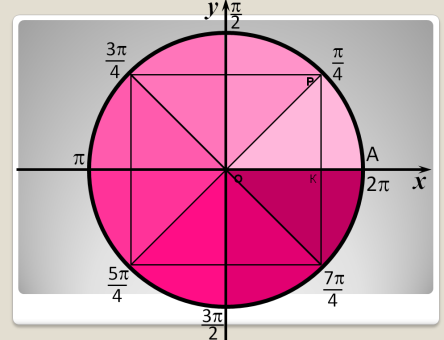 Единичная окружность
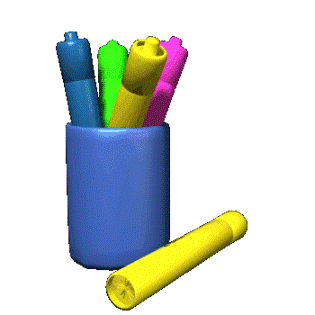 Автоматический показ
Зачем нужна единичная окружность?
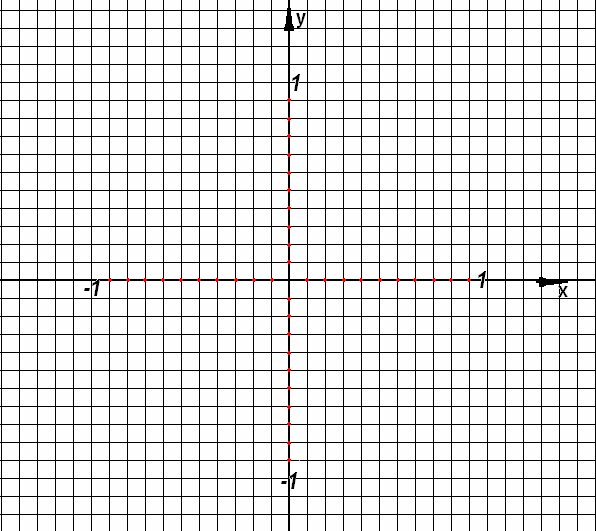 Единичная окружность необходима при изучении тригонометрических функций и построении их графиков, часто используется в решении тригонометрических уравнений и неравенств при отборе корней.
Рис.1
Единичная окружность
Что такое числовая прямая?
1
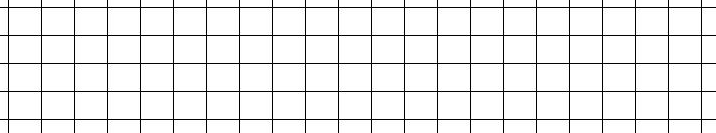 О
Это прямая, на которой задана начальная точка О
масштаб (единичный отрезок)
положительное направление
3
Любому действительному числу можно сопоставить единственную точку на прямой и наоборот (любая точка прямой соответствует единственному числу).
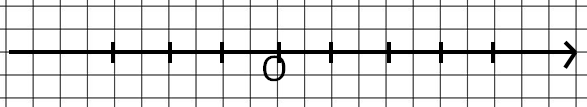 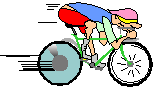 х
Если x>0, то двигаясь по прямой из точки О в положительном направлении, нужно пройти путь длиной х.
Любому действительному числу можно сопоставить единственную точку на прямой и наоборот (любая точка прямой соответствует единственному числу).
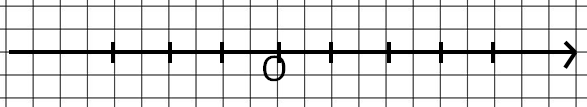 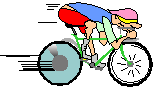 х
Если x>0, то двигаясь по прямой из точки О в положительном направлении, нужно пройти путь длиной |х|.
В жизни приходится двигаться не только по прямой, но и по окружности. Например беговая дорожка. Поэтому любому положительному числу соответствует финиш дистанции
6
Любому отрицательному числу можно поставить в соответствие точку на беговой дорожке, только спортсмен должен двигаться в противоположном направлении
7
Урок 1
Автоматический показ
Способ задания соответствия между множеством действительных чисел и точками единичной окружности
Координатную прямую с началом отсчета в точке А будем «наматывать», как нитку, на единичную окружность сначала в положительном направлении – против хода часовой стрелки,
потом в отрицательном – по ходу часовой стрелки.
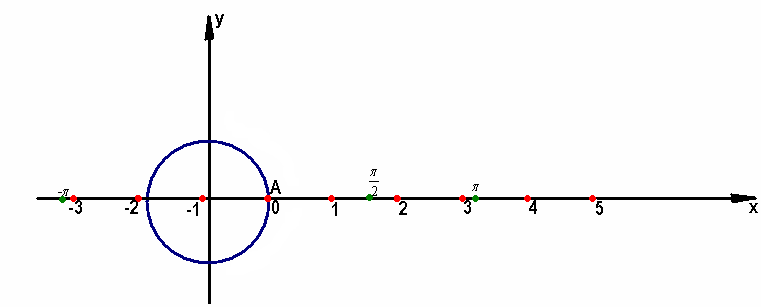 Рис. 3
Вернуться
Любую окружность можно рассматривать как числовую. Для удобства берут единичную окружность
B
R=1
L=2πR=2π
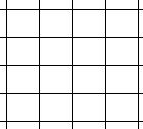 2
1
Проведем горизонтальный и вертикальный диаметры 
АВ и CD
A
C
Дуга АВ – 1 четверть
Дуга ВС – 2 четверть
Дуга CD – 3 четверть
3
4
Дуга AD – 4 четверть
D
9
Урок 1
Определение единичной окружности
Автоматический показ
Окружность радиуса 1 с центром в начале координат называют единичной окружностью.
Зададим соответствие между множеством действительных чисел и точками единичной окружности следующим образом:
Рис.2
Длина окружности равна 2π
Чему равны длины дуг АС и СА?
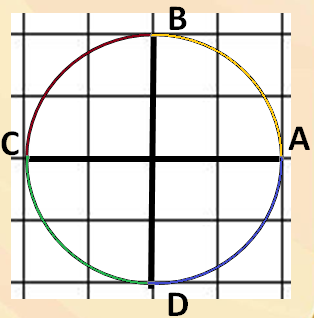 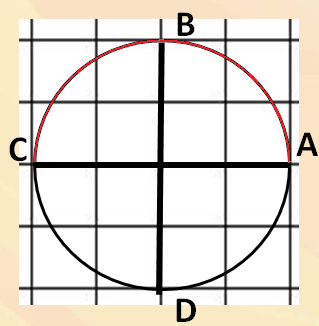 ͜  АС=  ͜  СА=π
Чему равны длины дуг АВ, ВС, CD, DA?
͜  АB=  ͜  BC= ͜  CD=

  ͜  DА=
11
Разделим дугу АВ точкой Р на две равные части. Дугу ВС точками M и N на три равные части.
Чему равна длина дуги АМ?
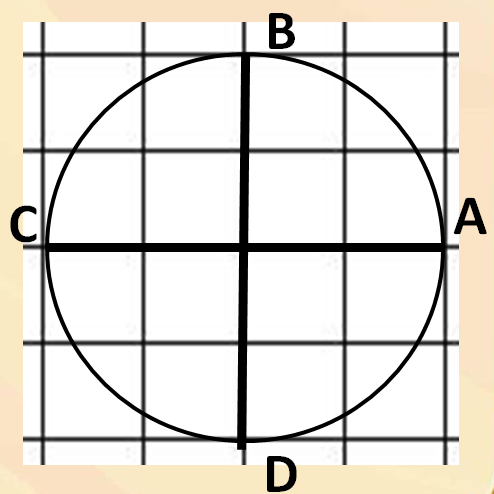 M
Р
N
͜  АМ=
Чему равна длина дуги МВ?
͜  АМ= ͜  МВ=
12
Разделим дугу АВ точкой Р на две равные части. Дугу ВС точками M и N на три равные части.
Чему равны длины дуг ВМ, МN, NC?
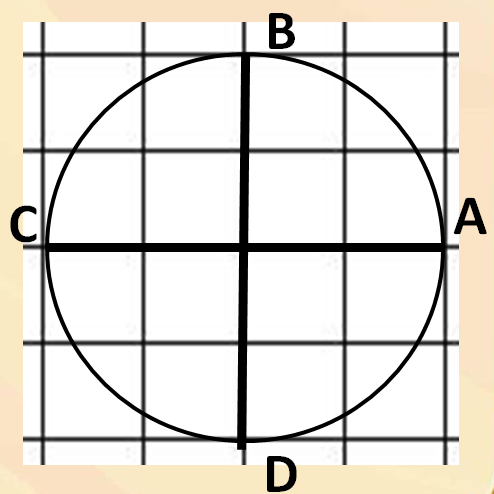 M
Р
N
͜  BM= ͜  MN= ͜  NC=
13
Разделим дугу АВ точкой Р на две равные части. Дугу ВС точками M и N на три равные части.
Чему равна длина дуги МС?
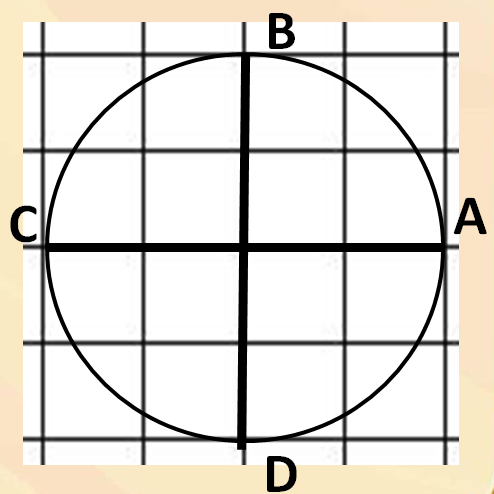 M
Р
N
͜  MС= ͜  MN+ ͜  NC=
14
Разделим дугу АВ точкой Р на две равные части. Дугу ВС точками M и N на три равные части.
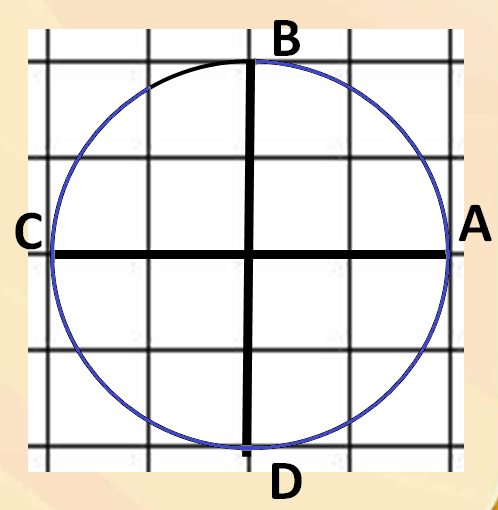 Чему равна длина дуги МB?
M
Р
N
͜  MС=2π ͜  ВМ=
15
Разделим дугу АВ точкой Р на две равные части. Дугу ВС точками M и N на три равные части.
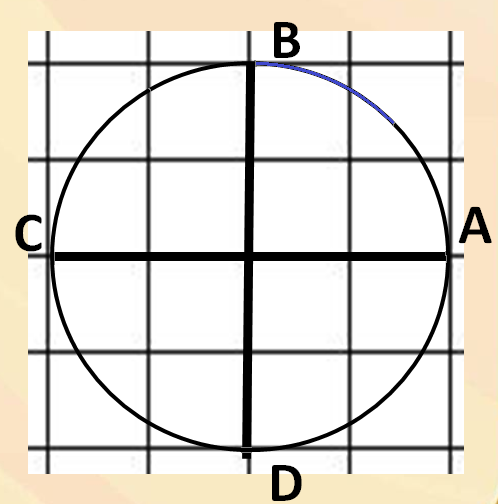 Чему равна длина дуги РМ?
M
Р
N
͜  РМ= ͜  РВ+ ͜  ВМ=
16
Разделим дугу АВ точкой Р на две равные части. Дугу ВС точками M и N на три равные части.
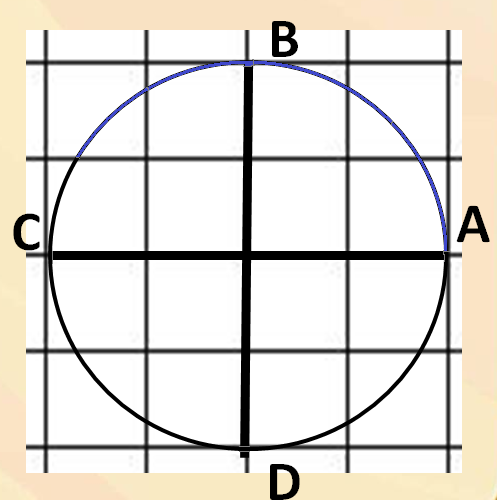 Чему равна длина дуги АN?
M
Р
N
͜  AN= ͜  AC- ͜  NC=
17
Обратите внимание, что построенное отображение не является однозначным:
Автоматический показ
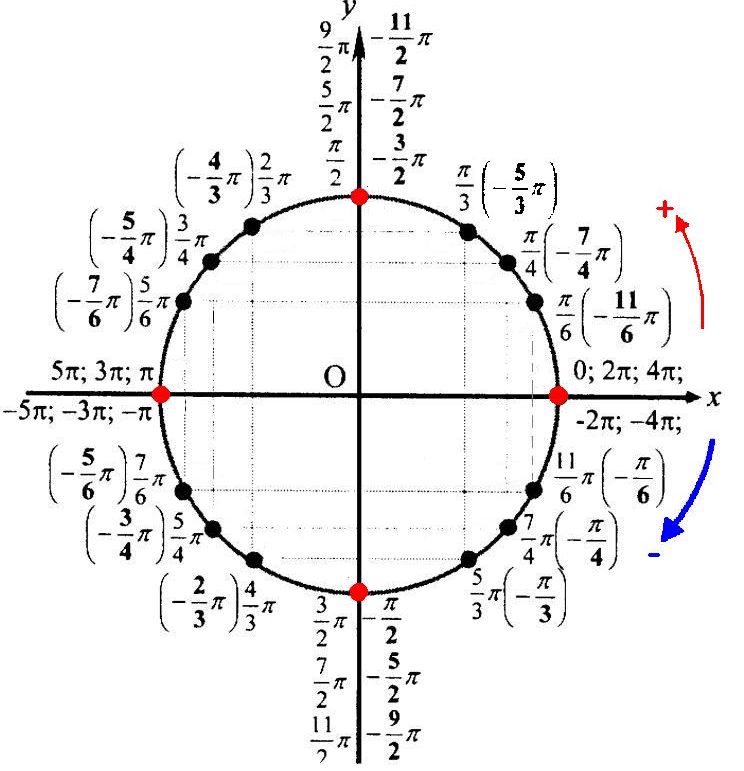 1. Каждому действительному числу соответствует единственная точка окружности.
2.Каждая точка окружности изображает бесконечное множество действительных чисел.
В
С
А
3. Точки A, B, C, D назовем узловыми.
Фактически, мы получили принципиально новую систему координат – криволинейную. Но точка единичной окружности имеет одну координату.  (Почти все также,  как и в прямоугольной системе координат.)
D
Рис.5
К упражнению I,1
Смотрите рис.3
Упражнение I.1
Назовите по одному положительному или отрицательному числу, которые не записаны на модели единичной окружности, но соответствуют каждой из узловых точек.
Урок 1
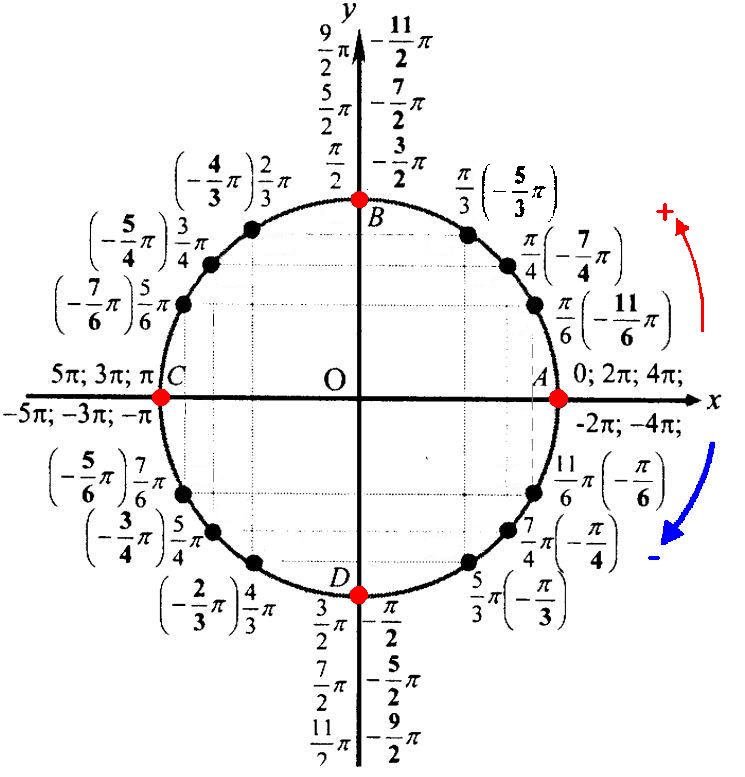 Выбери ответ:
Рис.6
На упражнение I.2
Упражнение I.2
Выберите точки на единичной окружности, соответствующие числам:
Нажмите здесь:
Урок 1
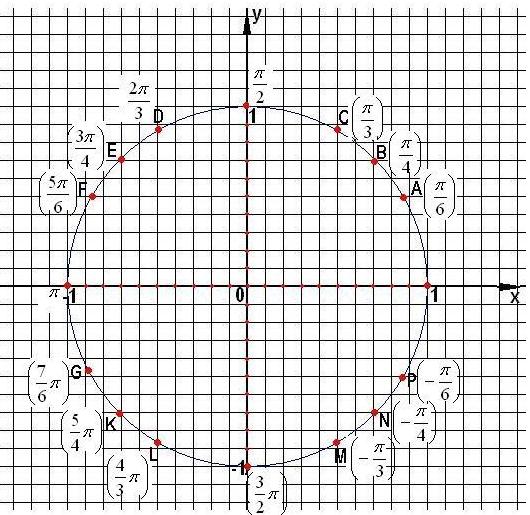 A
F
G
P
A
F
G
P
C
D
L
M
B
E
K
N
B
E
K
N
A
F
G
P
Рис.7
C
D
L
M
Радианная мера угла
Единичной окружностью 
называется окружность с центром в начале координат и радиусом, равным единице.
Центральный угол, опирающийся на дугу, длина которой равна радиусу окружности, называется углом в один радиан.
В
R
R
0
А
R
R
1 радиан  =        АОС             Длина         АС = ОА =
1 рад